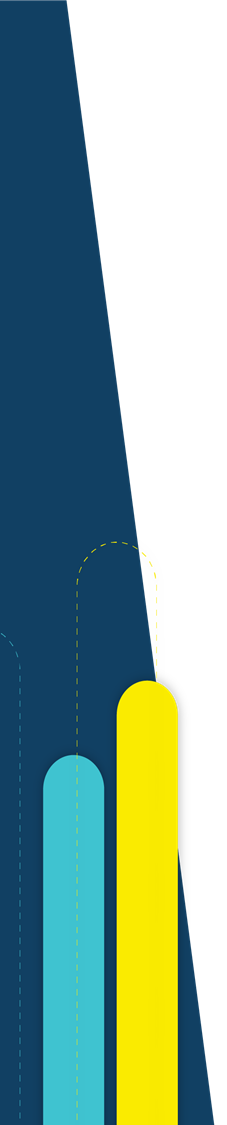 Unidad de Atencion al ciudadano
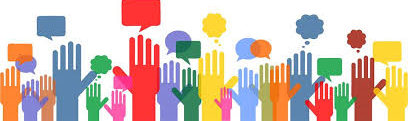 Informe de Quejas y Reclamos 
Primer Trimestre de 2018
Bogotá, Abril 2018
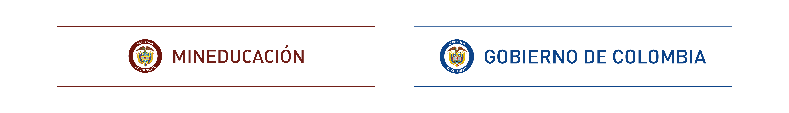 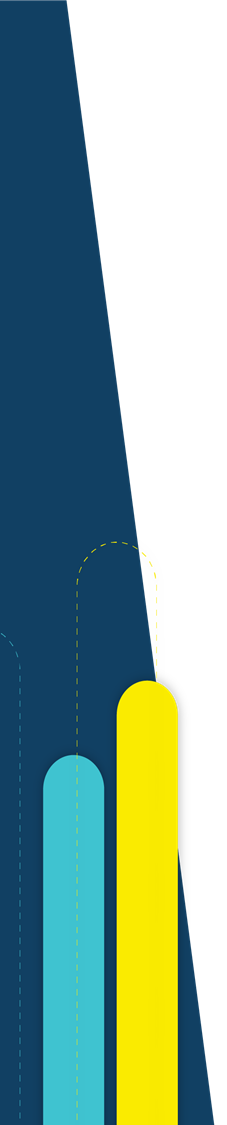 Análisis de resultados a la gestión de las Quejas, Reclamos y Sugerencias
QUEJA: Es la manifestación de protesta, censura, descontento o inconformidad que formula una persona en relación con una conducta que considera irregular de uno o varios servidores públicos en desarrollo de sus funciones
RECLAMO:  Es el derecho que tiene otra persona de exigir , reivindicar o demandar una solución, ya sea por motivo general o particular, referente a la prestación indebida de un servicio o a la falta de atención de una solicitud
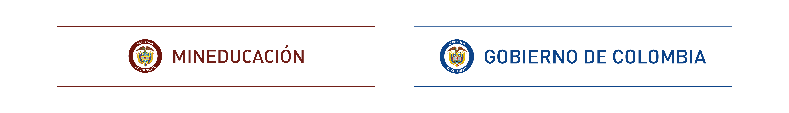 Quejas y reclamos del Sector Educativo
Análisis de resultados a la gestión de las Quejas, Reclamos
Para el 1 trimestre de 2018 se recibieron 1508 quejas disminuyendo un 20% en comparación con el mismo periodo de tiempo del año 2017
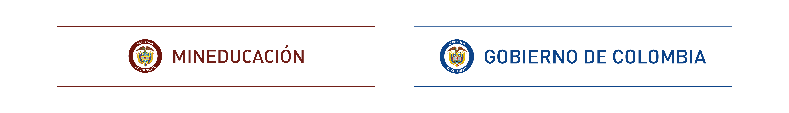 Análisis de resultados a la gestión de las Quejas, Reclamos
Detalle por  entidad
Por entidades, el mayor volumen de quejas recibidas en el primer  trimestre del 2018, fue para el Ministerio de Educación Nacional, con un total de 739 quejas con una participación del 49%, seguidas por las quejas de las Instituciones de Educación Superior con 327 casos y una participación del 22 %.
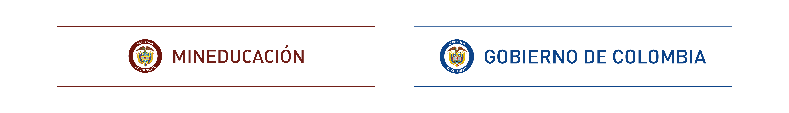 Análisis de resultados a la gestión de las Quejas, Reclamos
Quejas y reclamos Establecimientos Educativos
Se presentaron 251 quejas en el primer trimestre del 2018
Se obtuvo un aumento de 184 quejas con relación al primer trimestre de 2018.
El eje temático que tuvo mayor numero de quejas fue Calidad, aspectos académicos, formación de docentes, con un total de 101 quejas
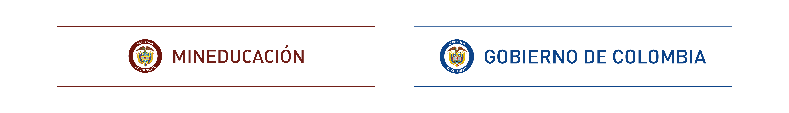 Análisis de resultados a la gestión de las Quejas, Reclamos
Quejas y reclamos Secretarias de Educación
Para las Secretarías de Educación, se presentaron 197 quejas en el primer trimestre de 2018, 
Teniendo una disminución de 30 quejas con respecto al primer trimestre del año 2017,
El eje temático  con mayor numero de quejas fue Organización de plantas de personal con un total de 36 quejas
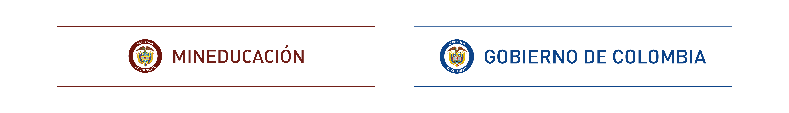 Quejas y reclamos de Establecimientos Educativos
Quejas y reclamos Instituciones de Educación Superior
Análisis de resultados a la gestión de las Quejas, Reclamos
Para las Instituciones de Educación Superior, se presentaron 327 quejas en el primer trimestre de 2018. 
Se obtuvo un aumento de 29 quejas con relación al primer trimestre de 2018 
El mayor número de quejas  se presentó en los criterios relacionados con la calidad (aspectos académicos, bibliotecas, planes de estudios, entre otros), con un total de 324
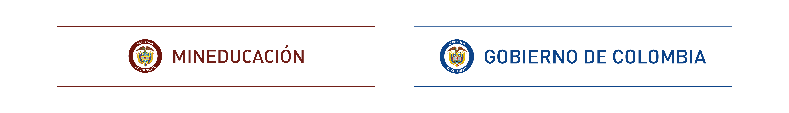 Informe Detallado de Quejas y Reclamos Ministerio de Educación Nacional
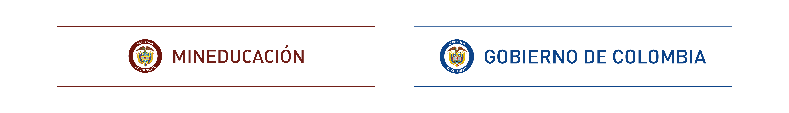 Consolidado Quejas y Reclamos
Análisis de resultados a la gestión de las Quejas, Reclamos
En el primer trimestre de 2018, se evidencia una disminución de 487 quejas con relación al mismo periodo del 2017. 

Se recibieron 739 de las cuales, las más frecuentes fueron reclamos contra procesos, con un total de 352 y una participación del  47,4%.
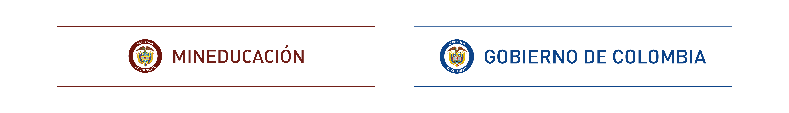 Reclamos procesos MEN detalle de eje temático /dependencia
Consolidado Quejas y Reclamos procesos MEN detalle
Consolidado Quejas y Reclamos
Análisis de resultados a la gestión de las Quejas, Reclamos
Consolidado Quejas y Reclamos
De las 739 quejas y reclamos recibidas por el Ministerio de Educación Nacional, se puede observar que el porcentaje general de oportunidad en la respuesta para el primer  trimestre de 2018, fue de un 55%
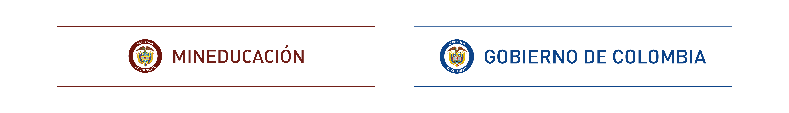 Análisis de resultados a la gestión de las Reclamos de procesos
Reclamos procesos por eje temático /dependencia
Reclamos procesos MEN detalle de eje temático /dependencia
En el primer trimestre del 2018  se  presentaron 352 reclamos de procesos; 330 por demora en respuesta  a solicitud o consultas, 7 por respuesta incompleta ,13   por demora en las respuestas a derechos de petición, 1 por demora en las respuestas a quejas contra servicios men
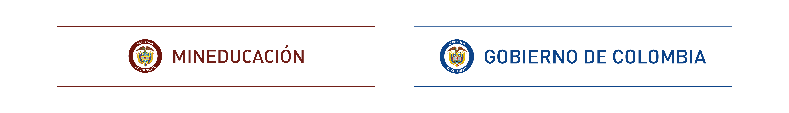 Análisis de resultados a la gestión de las Reclamos de Servicios.
Quejas y reclamos del Ministerio de Educación Nacional
En el primer trimestre de 2018, se recibieron 307 reclamos contra  el  servicio  de  trámites, que  ofrece el Ministerio. 
La dependencia a la cual se le radicaron mas reclamos de servicios fue Dirección de Calidad para la Educación Superior
Marzo, fue el mes en el cual se recibió el mayor  número  de reclamos, con 156.
El mayor número de reclamos se presentó en el eje temático  Tramites de aseguramiento de calidad en educación superior -oportunidad, con un total de 295 casos
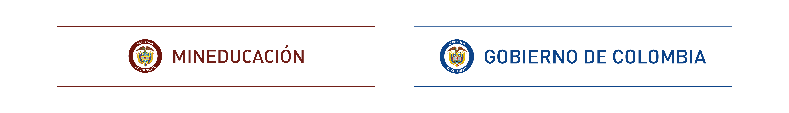 Análisis de resultados a la gestión de las Quejas
Quejas Servidores MEN Discriminado Eje Temático
En el primer trimestre del 2018 se presentaron 80 quejas contra servidores ,de los cuales el eje temático con mayor numero de quejas fue Irregularidades en el ejercicio de sus funciones
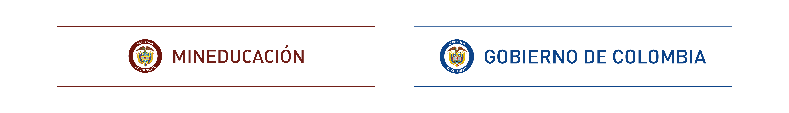 Análisis de resultados a la gestión de las Quejas
Consolidado Quejas y reclamos del Ministerio de Educación Nacional
En el primer trimestre de 2018 se recibieron 80 quejas contra servidores del Ministerio.
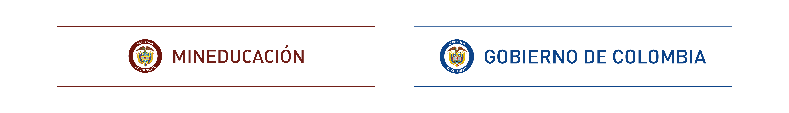 Quejas y reclamos del Ministerio de Educación Nacional
Análisis de resultados a la gestión de las Reclamos servicios
Porcentaje de oportunidad
En el primer trimestre del 2018, se evidencio una disminución en el numero de las quejas y reclamos radicados ante el Ministerio de Educación Nacional, con respecto al mismo trimestre del año 2017 ya que se paso de 1226 quejas y reclamos a 739 en el primer trimestre de 2018.
El porcentaje general de oportunidad de respuesta a las quejas fue del 55%,  es decir que de las 739 quejas 371 fueron contestadas a  tiempo y  368 de manera extemporánea, estas últimas, en su gran mayoría corresponden a reclamos procesos, por lo que requieren de  un procedimiento más complejo que el de una petición en sentido genérico. 
A partir del análisis realizado, las quejas recibidas en el primer trimestre de 2018 para el MEN  se distribuyeron por tipo así:
80 corresponden a quejas contra funcionarios y  tuvieron un 100% en oportunidad
      307 corresponden a reclamos de servicios y  tuvieron un 69%  en oportunidad
      352 corresponden a reclamos frente a procesos y  tuvieron un  22 % en oportunidad
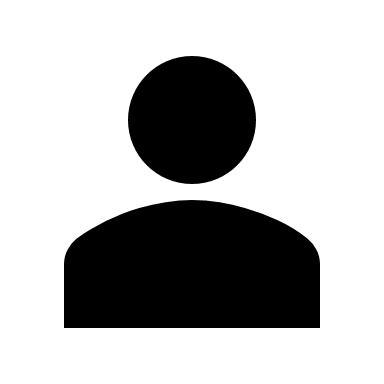 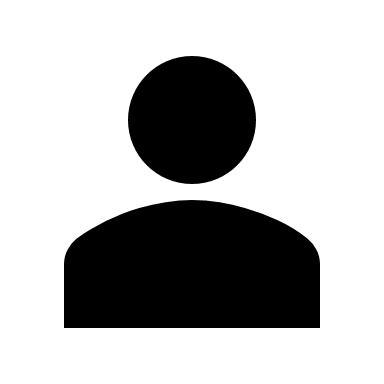 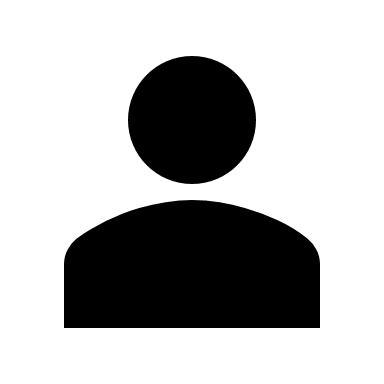 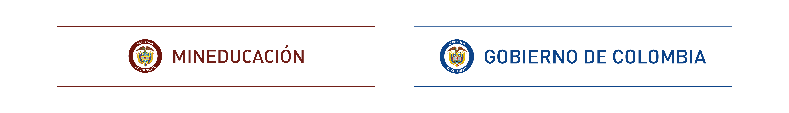 Quejas y reclamos del Ministerio de Educación Nacional
Análisis de resultados a la gestión de las Quejas y Reclamos
Se observa que en el primer trimestre de 2018, las quejas y reclamos correspondientes al Ministerio de Educación Nacional tuvieron una disminución de 487 quejas comparado con el primer trimestre del año 2018
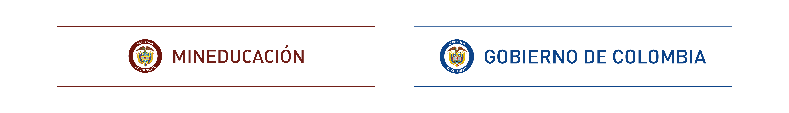 Quejas y reclamos del Ministerio de Educación Nacional
Análisis de resultados a la gestión de las Quejas, Reclamos
En el primer trimestre del 2018 se recibieron 352 reclamos frente a 61 reclamos recibidos el mismo trimestre del 2017.
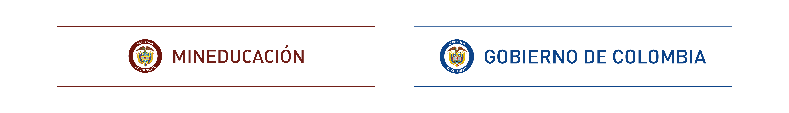 Análisis de resultados a la gestión de las Reclamos servicios
Quejas y reclamos del Ministerio de Educación Nacional
Se presentaron 307 reclamos en el cuarto trimestre, evidenciando un aumento de 764 quejas comparado con el mismo trimestre del año 2017.
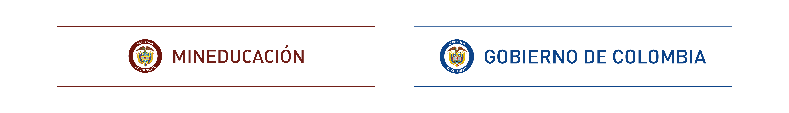 Quejas y reclamos del Ministerio de Educación Nacional
Análisis de resultados a la gestión de las Quejas
Quejas y reclamos del Ministerio de Educación Nacional
En el primer trimestre del 2018 se presentaron 80 quejas contra funcionarios, las cuales disminuyeron  en 14 quejas comparado con el mismo trimestre del año 2017
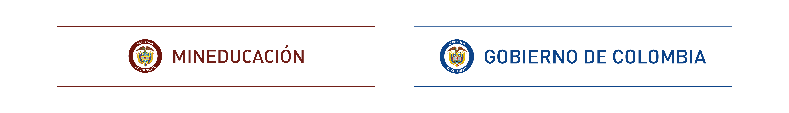 Análisis de resultados a la gestión de las Quejas, Reclamos
Quejas y reclamos del Ministerio de Educación Nacional
Las quejas se encuentran agrupadas así: 

Reclamos de servicios
Quejas procesos
Quejas hacia  funcionarios

El ítem mas afectado es el de reclamos procesos, con 352, que equivalen al  48 % del total 

Siguen las quejas contra servicios con 307 , que equivalen al 41% del total.

Y las quejas contra funcionarios que cuentan con 80, que equivalen al 11% del total de procesos interpuestos
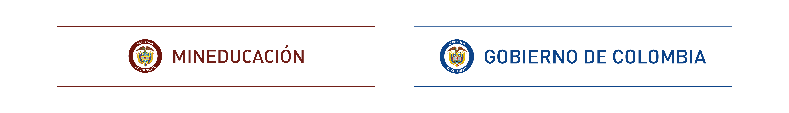 Quejas y reclamos del Ministerio de Educación Nacional
Análisis de resultados a la gestión de las Quejas, Reclamos
El mes en el cual se recepcionaron mas quejas fue en Enero con un total de 440 , de las cuales 439 fueron recepcionadas vía web
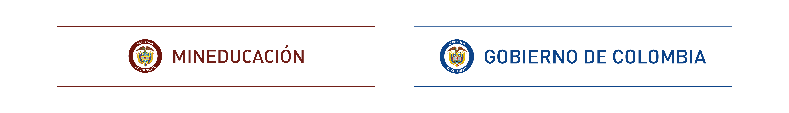 Quejas y reclamos del Ministerio de Educación Nacional
Análisis de resultados a la gestión de las Quejas, Reclamos
En el primer trimestre del 2018 se recibieron 739 quejas de las cuales 738 fueron recepcionadas vía web y 1 física.


El tipo de queja que mas se recepcionó tipo web fue reclamos procesos con un total de 351 quejas
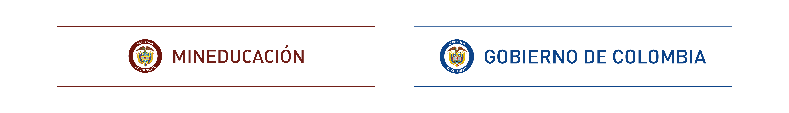 Conclusiones de los resultados a la gestión de las Quejas, Reclamos
Quejas y reclamos del Ministerio de Educación Nacional
De las 739 quejas radicadas en el primer trimestre, 368 no fueron atendidas oportunamente, lo cual llevó a obtener un  porcentaje de cumplimiento del indicador del 55%

Esta  baja  del  indicador  se  debió principalmente a los  siguientes factores: 

Durante los meses de enero y febrero se realizaron los procesos de contratación por lo que solo hasta mediados de febrero se conto con el personal completo para atender los procesos y trámites. 

Con el cambio de normatividad del proceso de convalidaciones de educación superior se han aumentado la radicación de PQRS, por lo que además de atender los tramites de convalidación deben atender las PQRS, radicadas y para esto se cuenta con un numero reducido de personas para realizar dichas actividades.
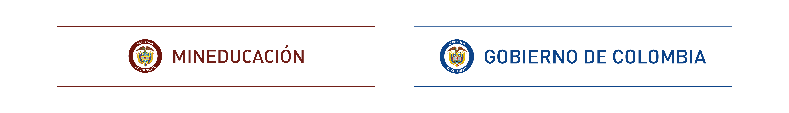 Quejas y reclamos del Ministerio de Educación Nacional
Conclusiones de los resultados a la gestión de las Quejas, Reclamos
ACCIONES  REALIZADAS PARA LA ATENCION OPORTUNA DE LAS QUEJAS

Como consecuencia de las acciones realizadas en el cuarto trimestre de 2017, como fue la tención prioritaria de los procesos de convalidación de básica, se evidencio una disminución considerable en el numero de quejas. 

Por lo que en el primer trimestre de 2018 se trabajo con la Dirección de Calidad para la Educación Superior, para lograr disminuir no solo el numero de quejas sino para atender los requerimientos radicados en el sistema.
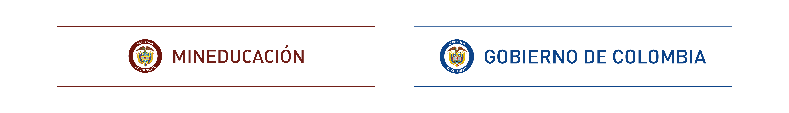